Colegio Jean Piaget
Mi escuela, un lugar para aprender y crecer en un ambiente saludable
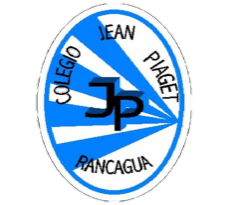 2° GRADEONLINE TESTWEEK N°27DATE: SEPTEMBER 28 th, 2020
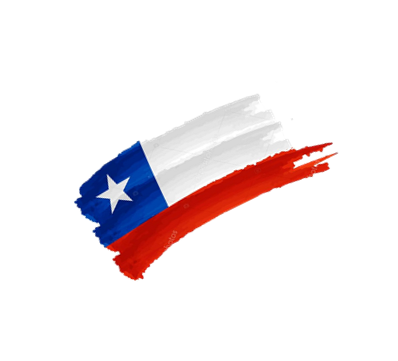 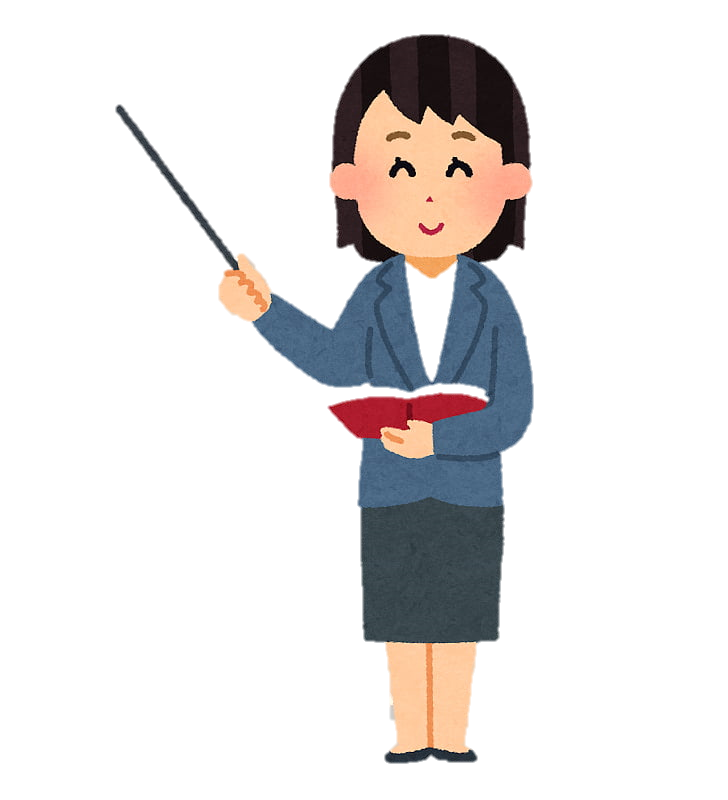 Miss Pía Cáceres G.
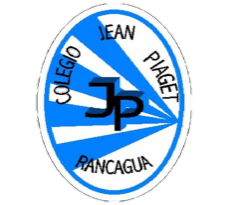 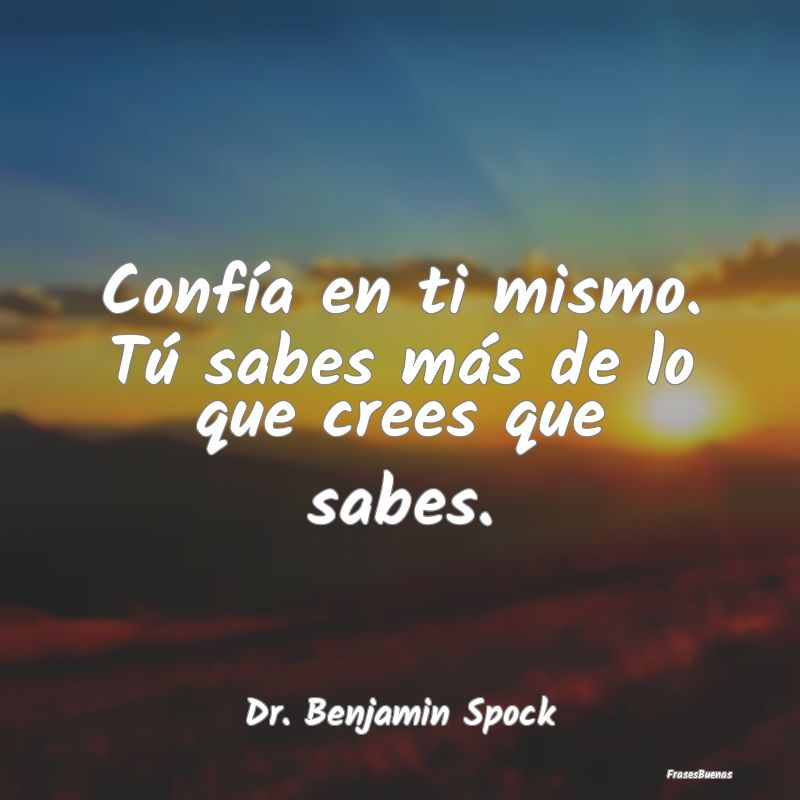